Store and ShareusingEUDAT B2SHARE REST API
EUDAT B2SHARE training workshop
February 2016
Carl Johan Håkansson
EUDAT Service Area Manager for Data Access and Re-use

cjhak@kth.se
This work is licensed under the Creative Commons CC-BY 4.0 licence
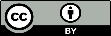 B2SHARE training site
https://trng-b2share.eudat.eu
How to register and get an access token
Click ”Login” (DO NOT USE ”REGISTER NOW”)
Click ”Sign in with B2ACCESS” (Do not use login form)
Now your are in B2ACCESS – use federated login or create id in B2ACCESS for password login
When back in B2SHARE - click on your user name
Click ”Account”, then choose ”Application”
Under ”Personal access token”, click ”New token”
Name it and create it
Copy this token to use it
Click ”Login”
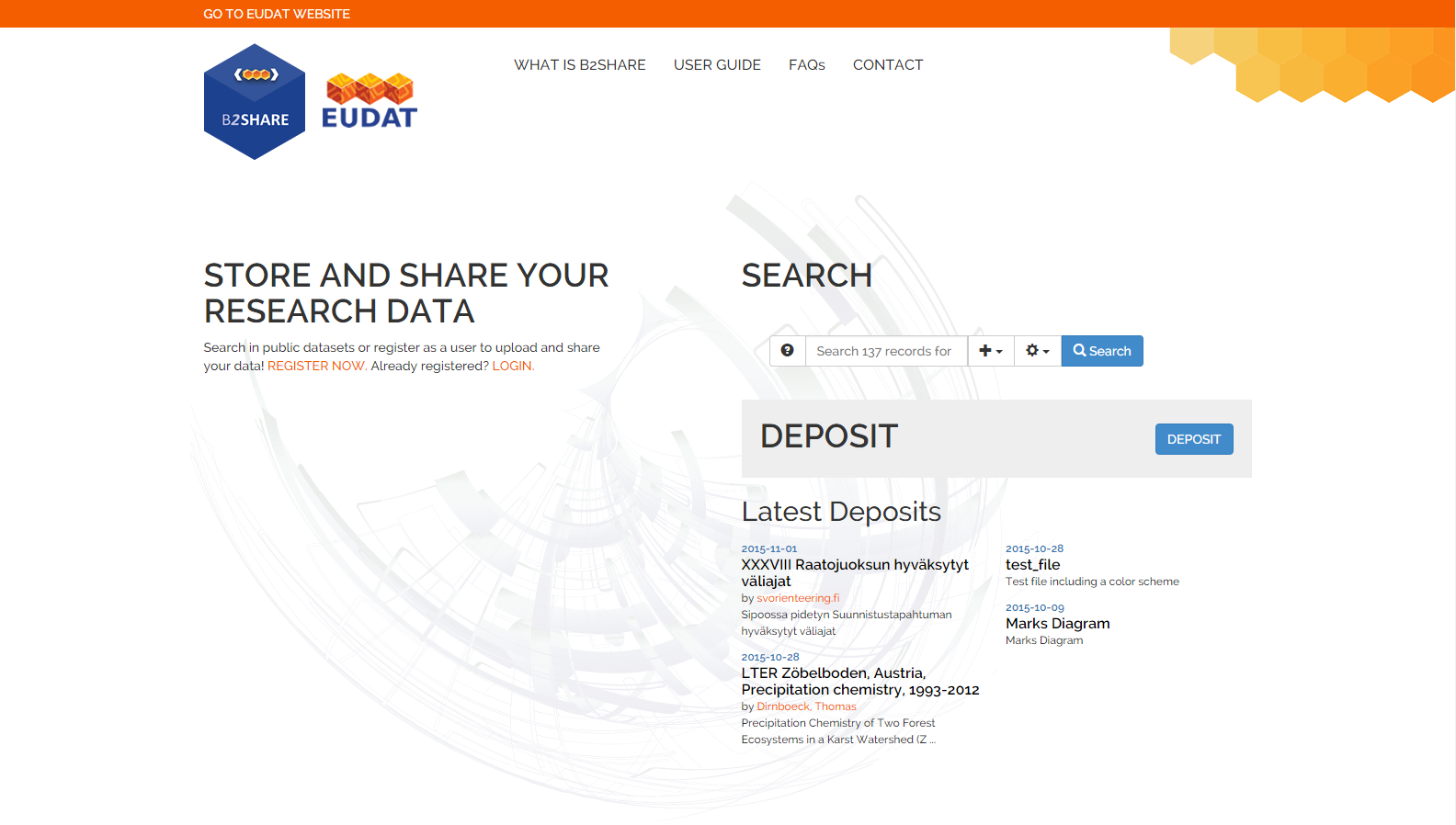 Click ”Sign in with B2ACCESS”
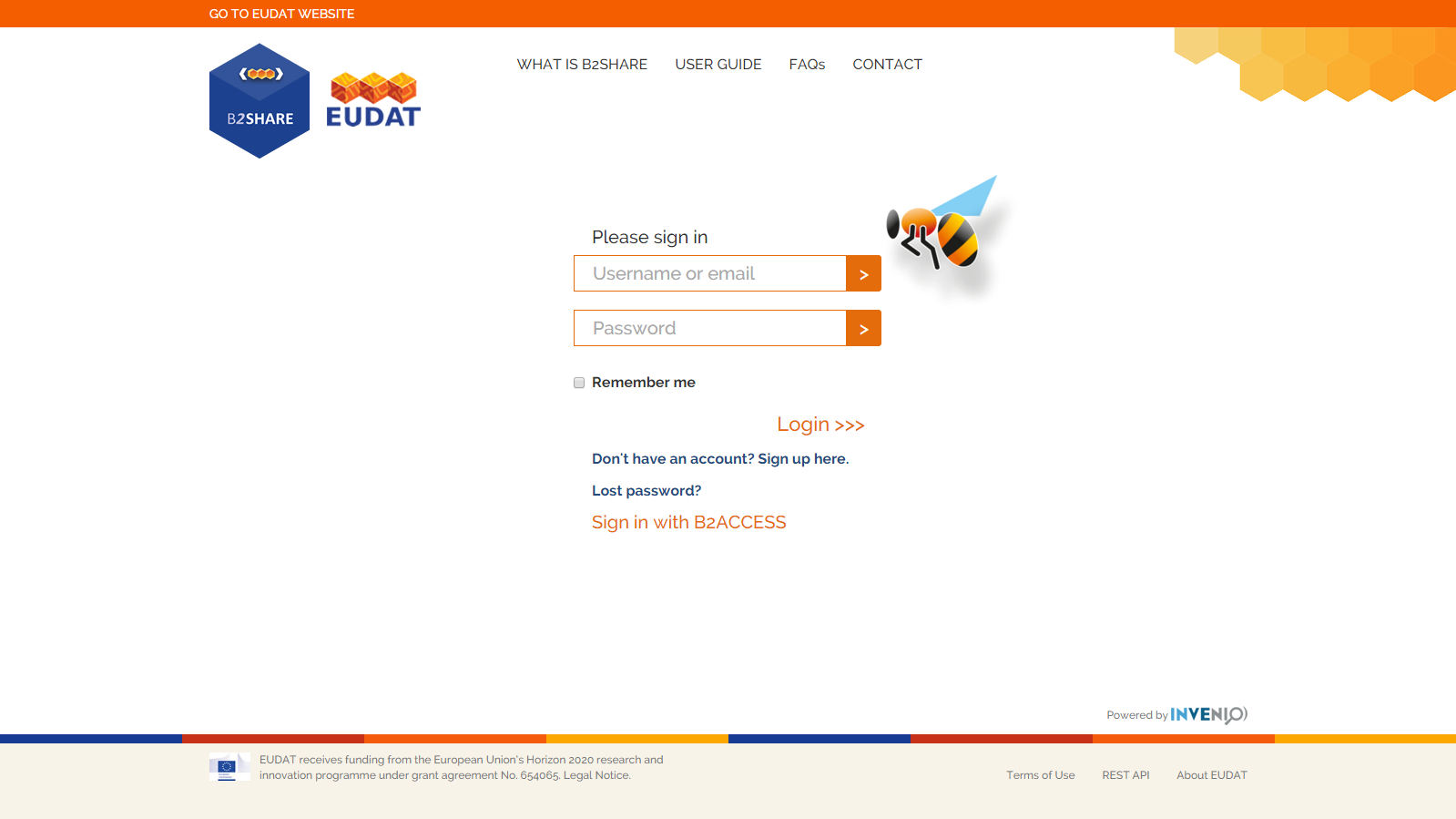 Login through B2ACCESS
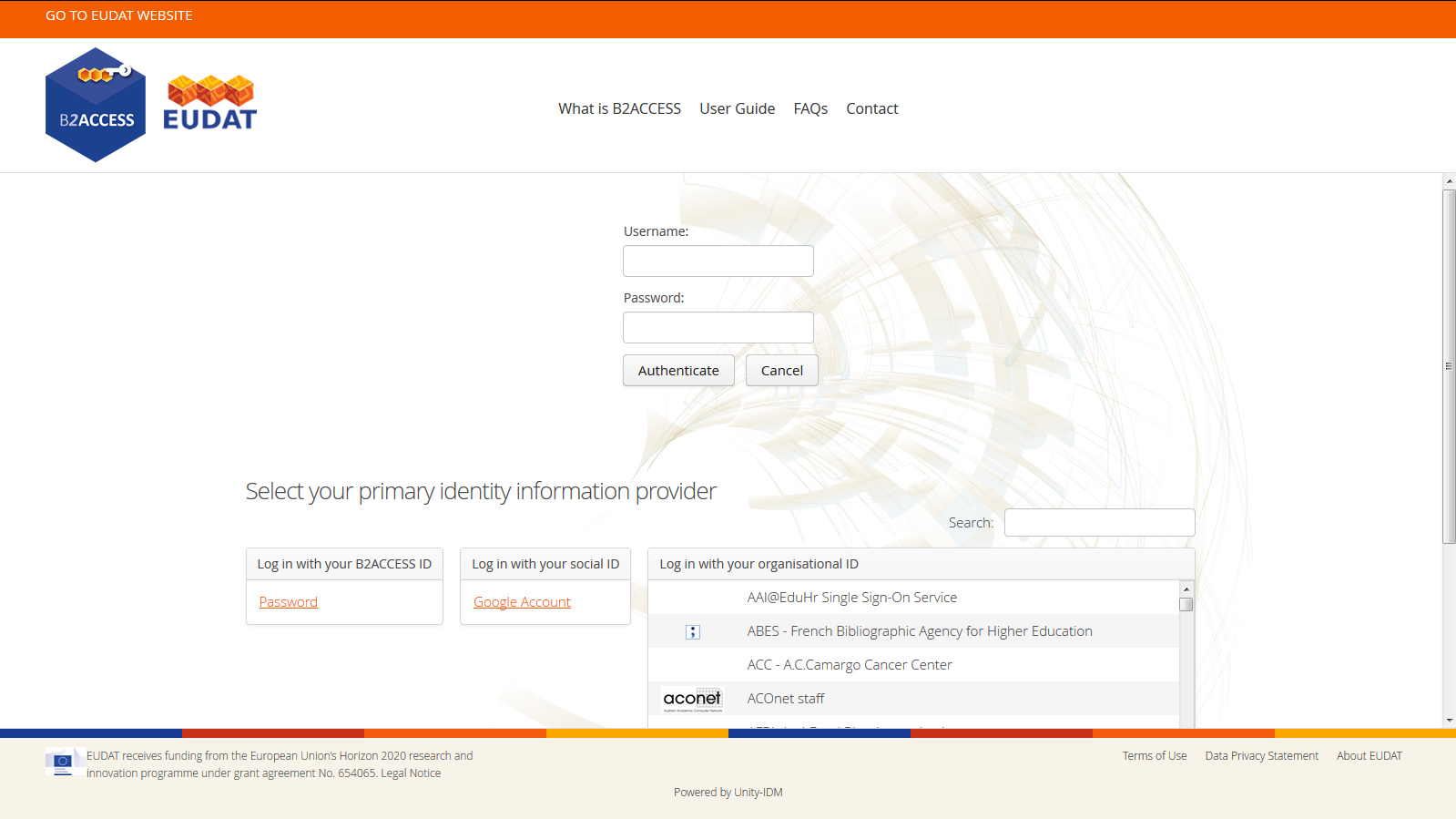 Back in B2SHARE - click your user name
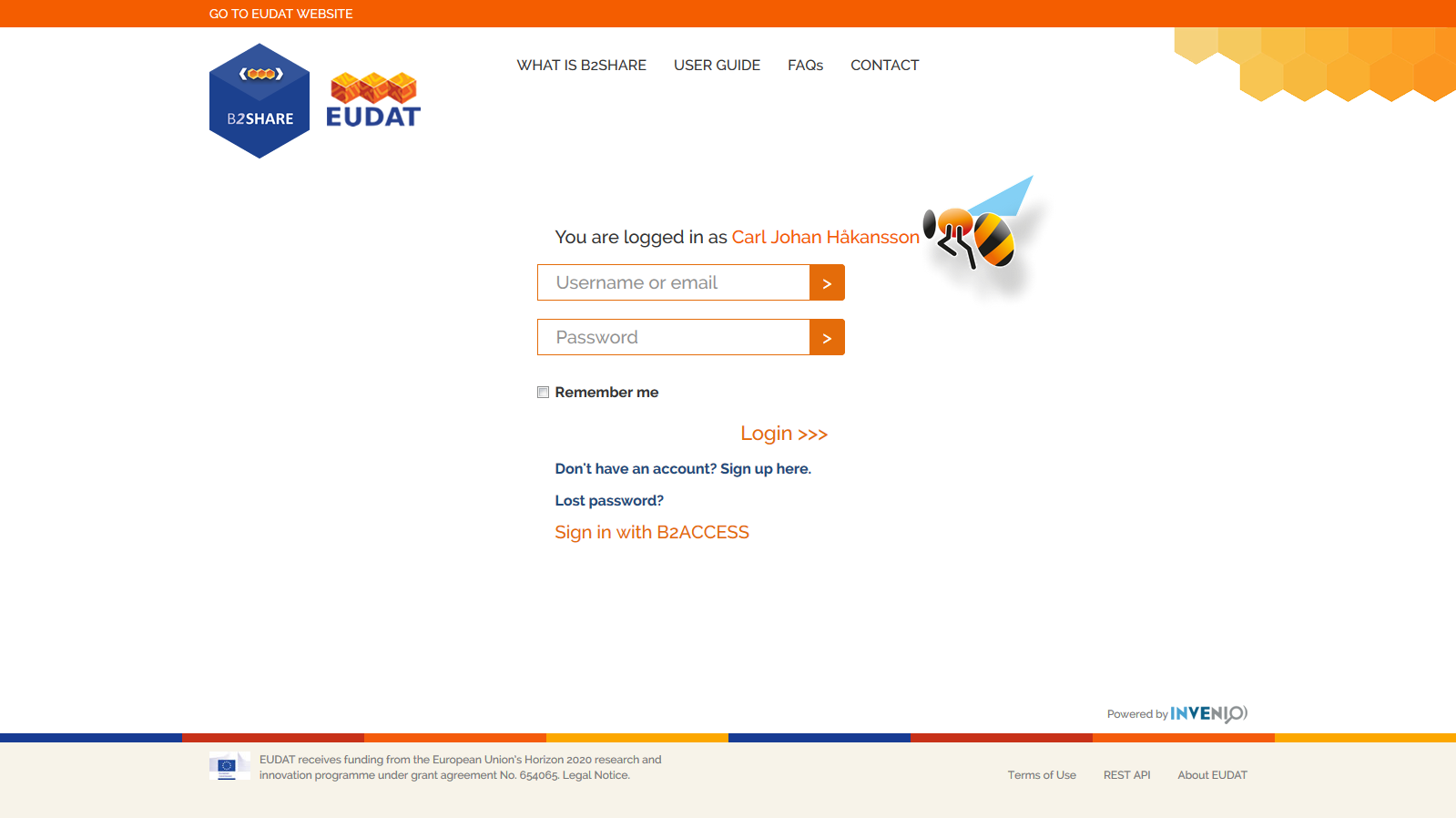 Click ”Account”
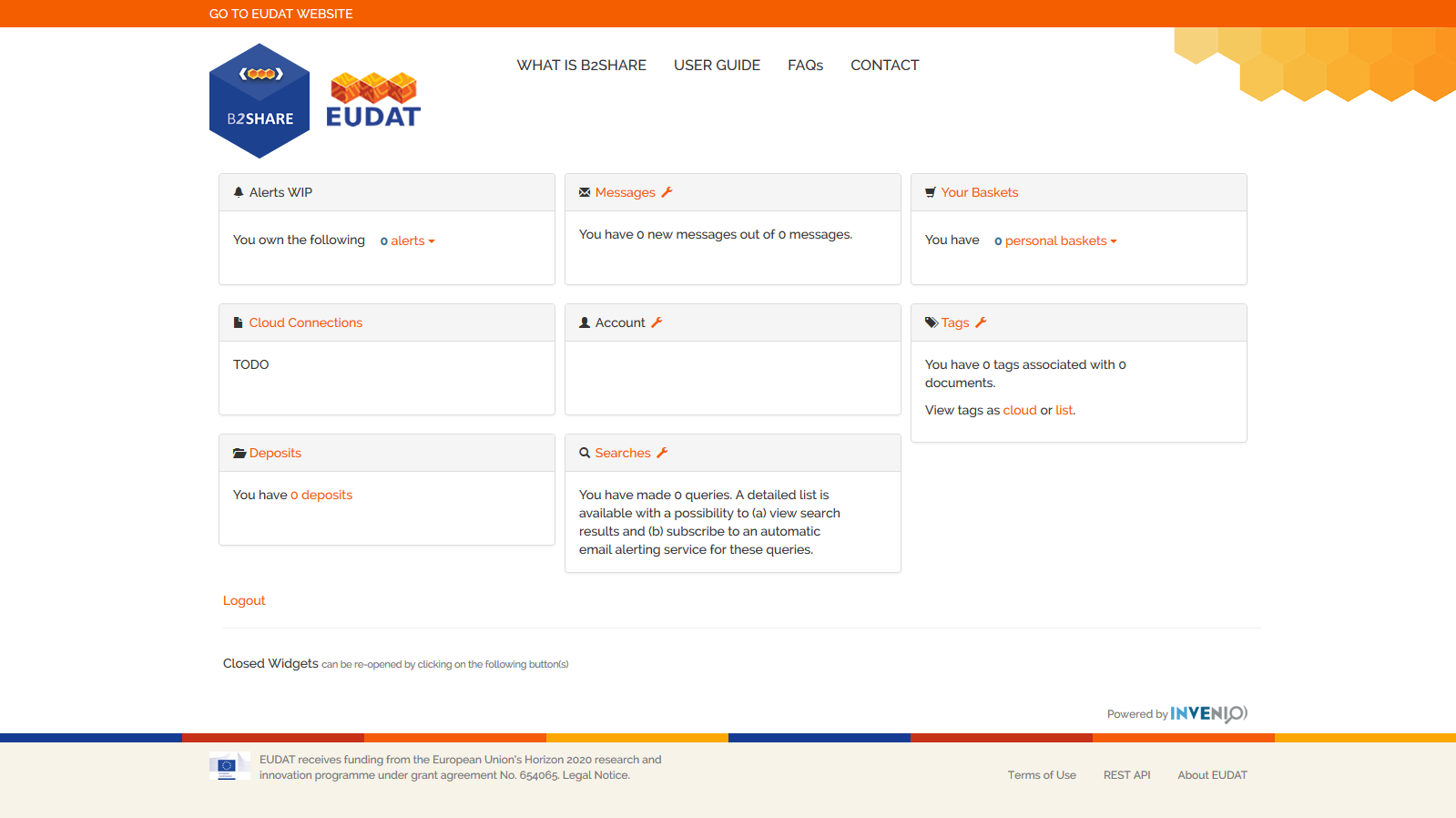 Choose ”Application” in left menuUnder ”Personal access token”, click ”New token”
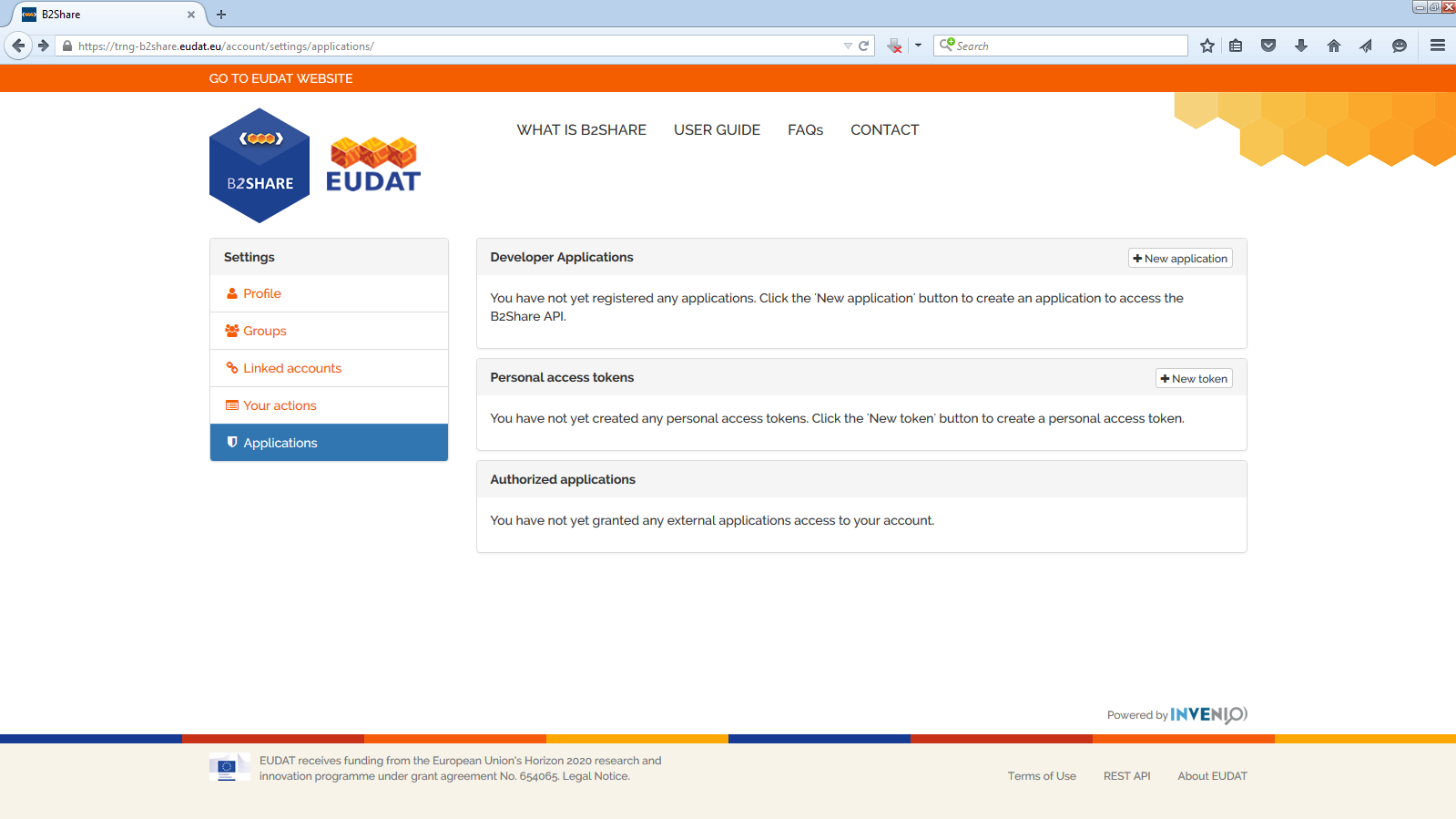 Name and create token
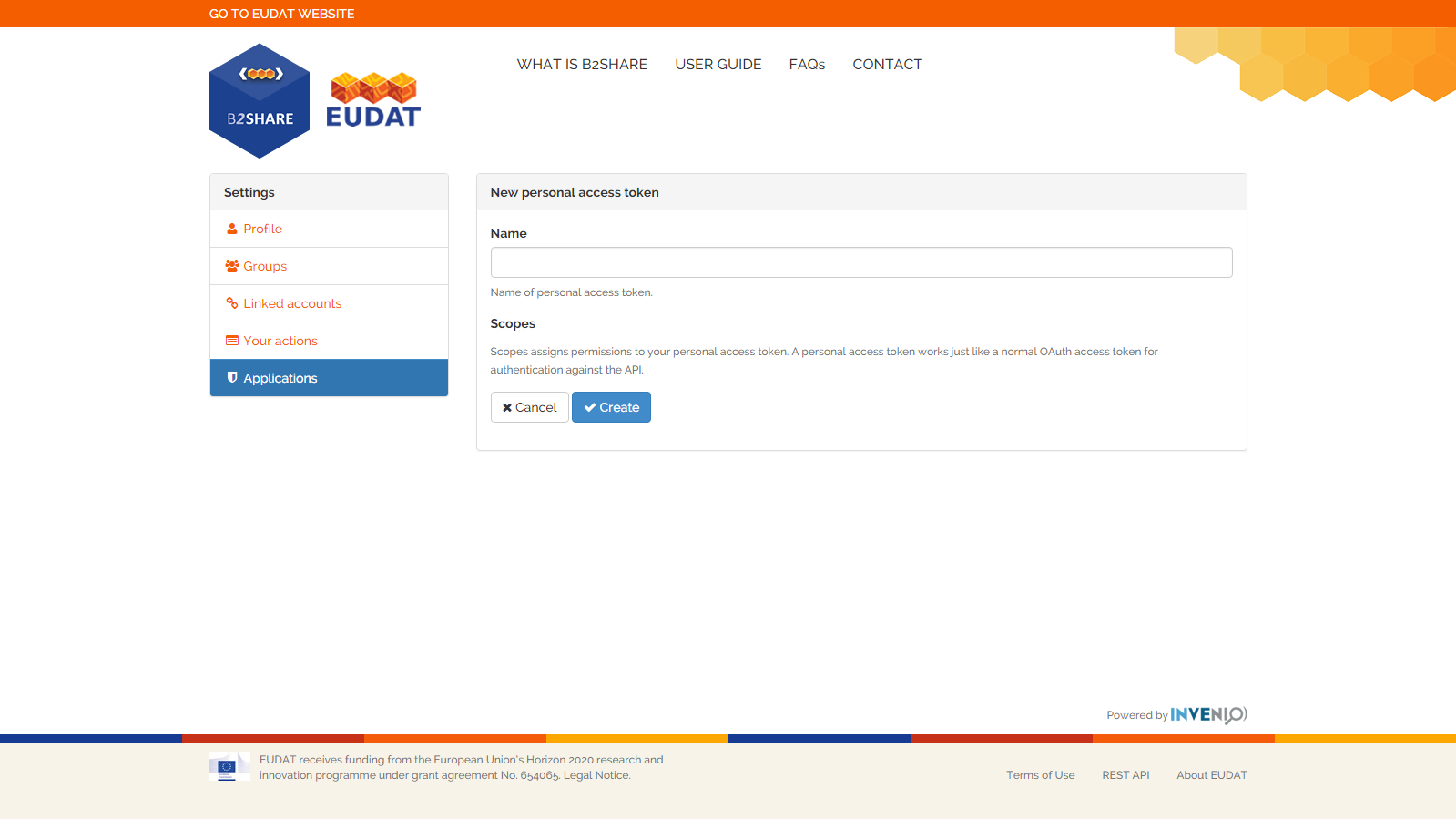 Name and create your token, copy it to use it
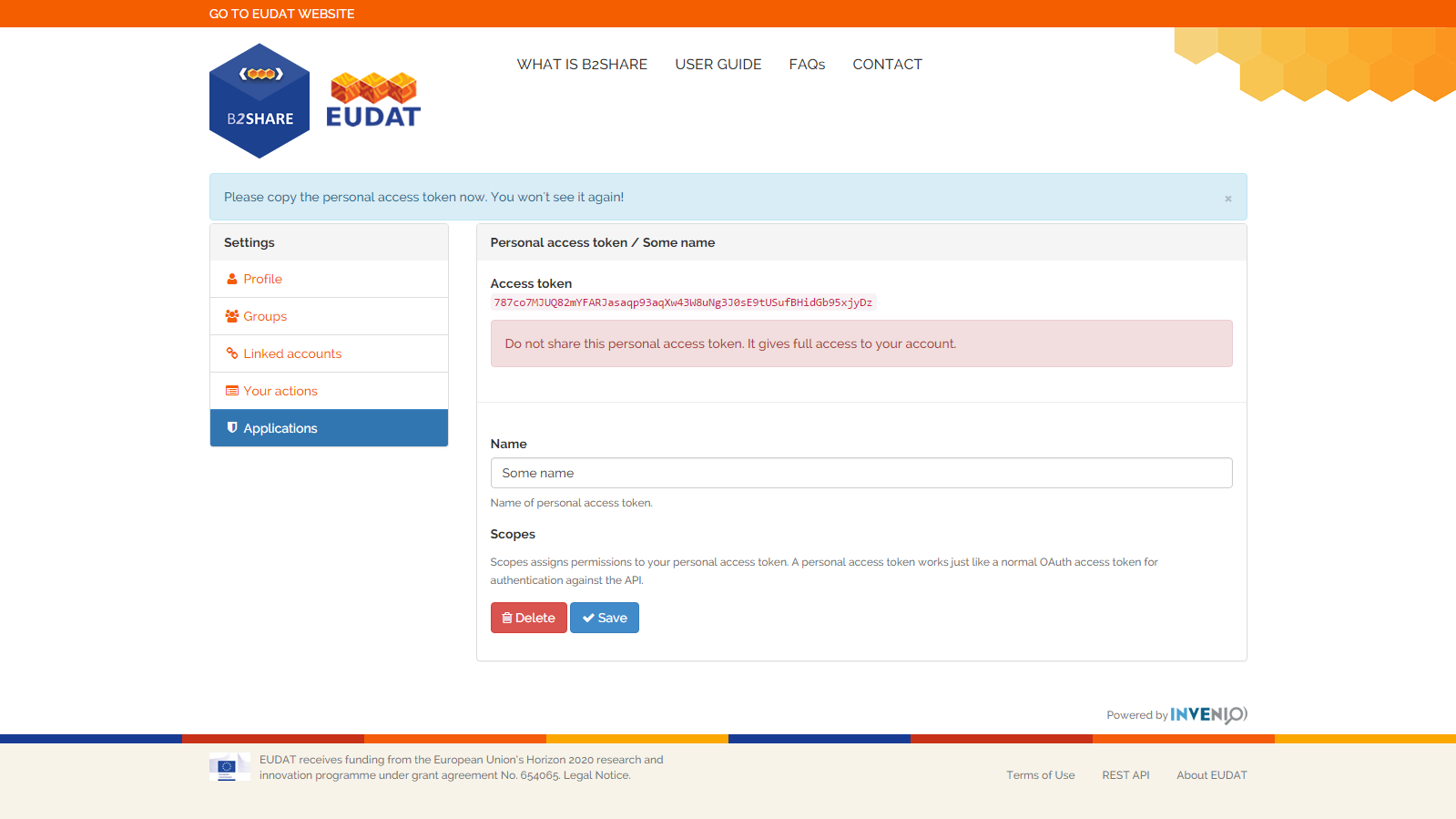 API Requests: list records
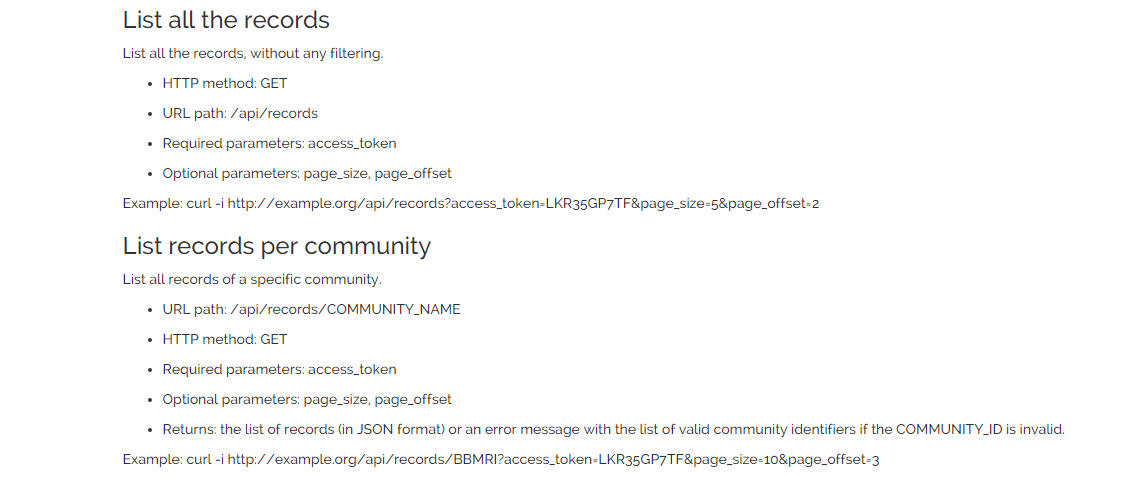 API: list a specific record
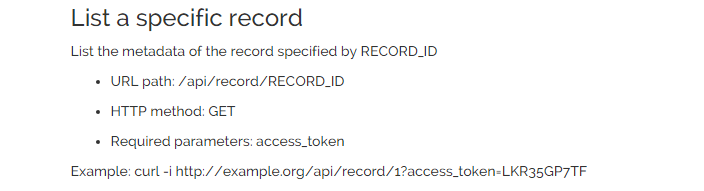 API: create a record and add a file
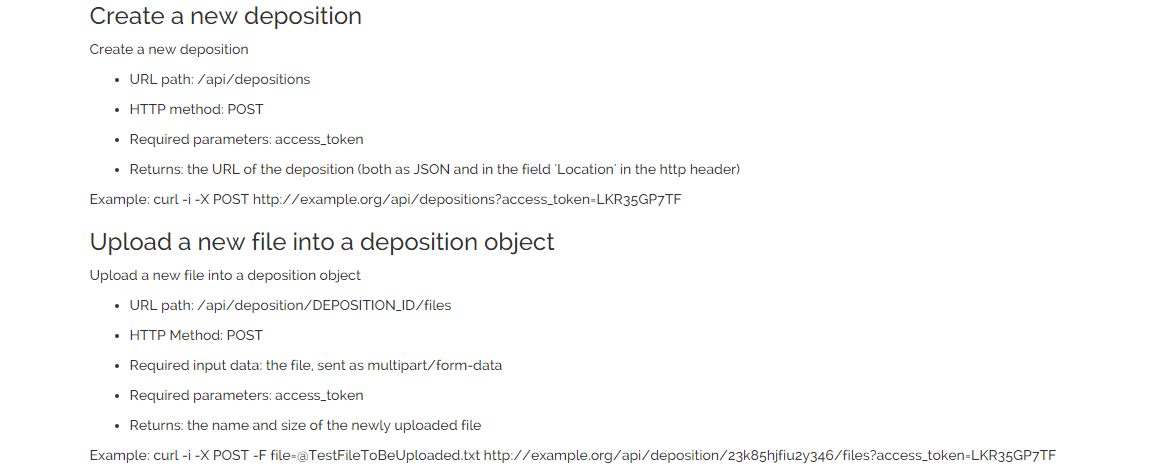 API: list the files and commit the record
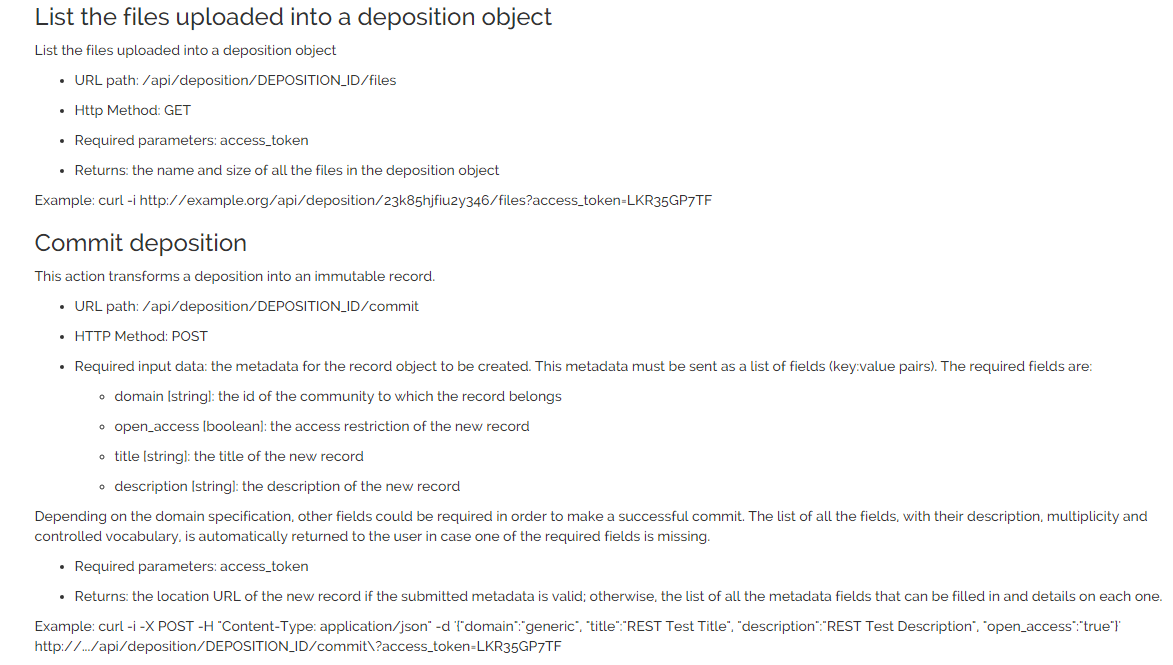